28      サミットのみち    タラントの　ながれ
しと　19:8 - 10
Nobody
Answer
だれも　あたえない　こたえを　もっている　レムナントは
たたかわずに　かつ
　ほうほうを　
もっています
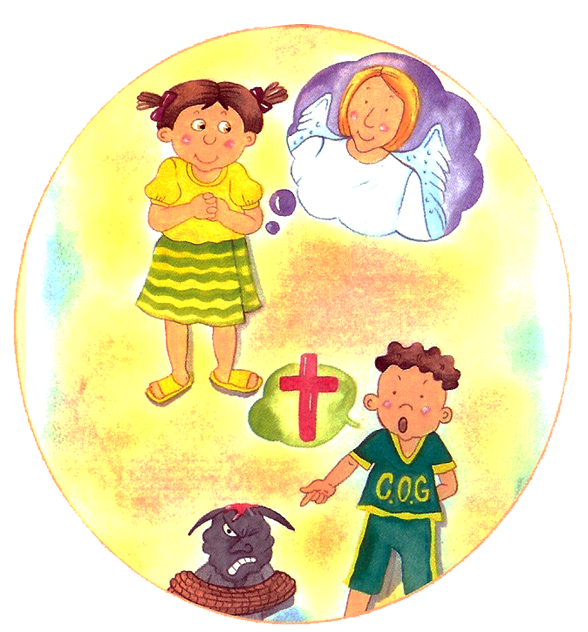 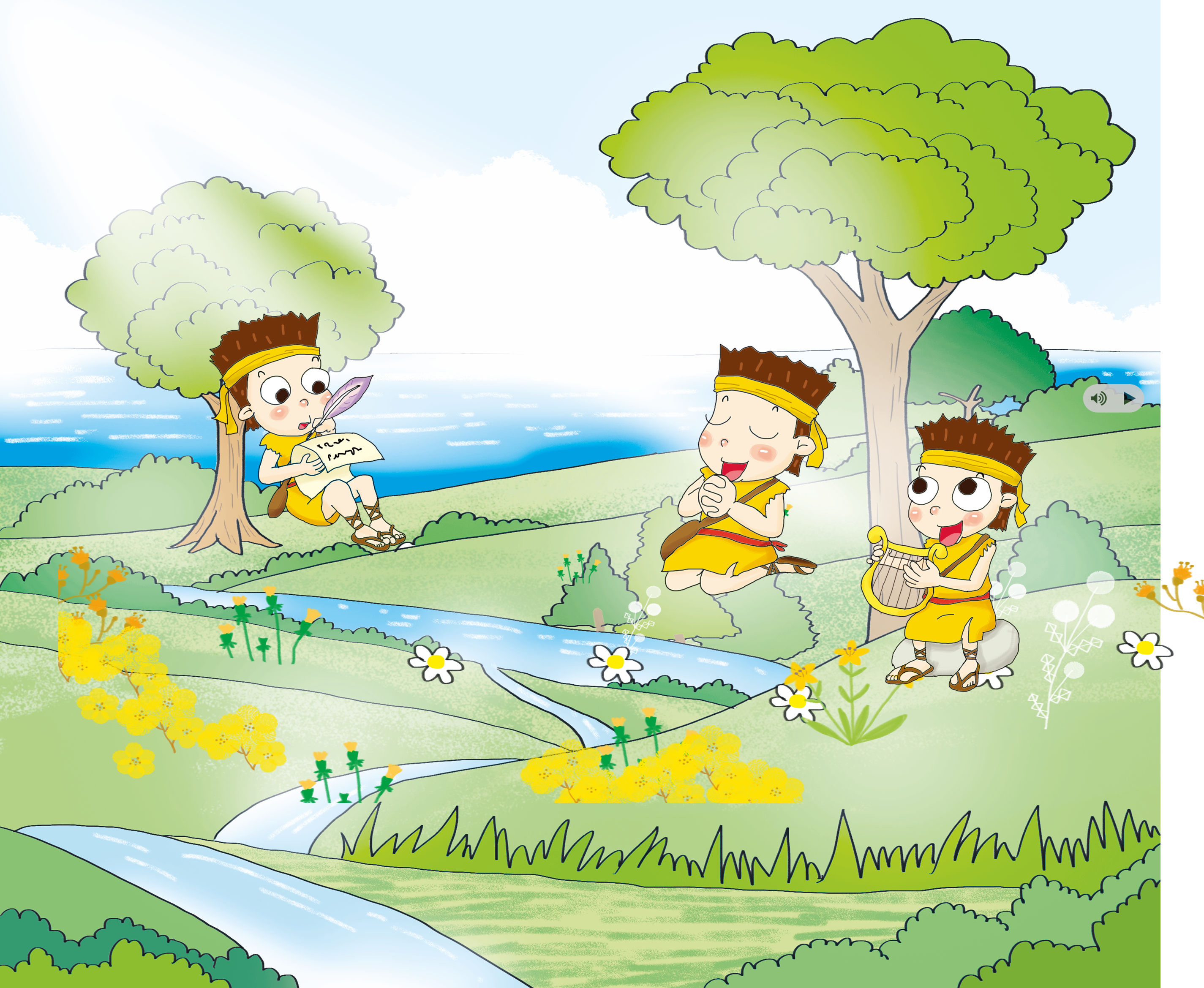 Priority
ゆうせんじゅんい
どんなことに　であっても　
かみさまを　もとめる　
ゆうせんじゅんいを　かいふくしましょう
Gospel Spiritual Summit
れいてき
サミット
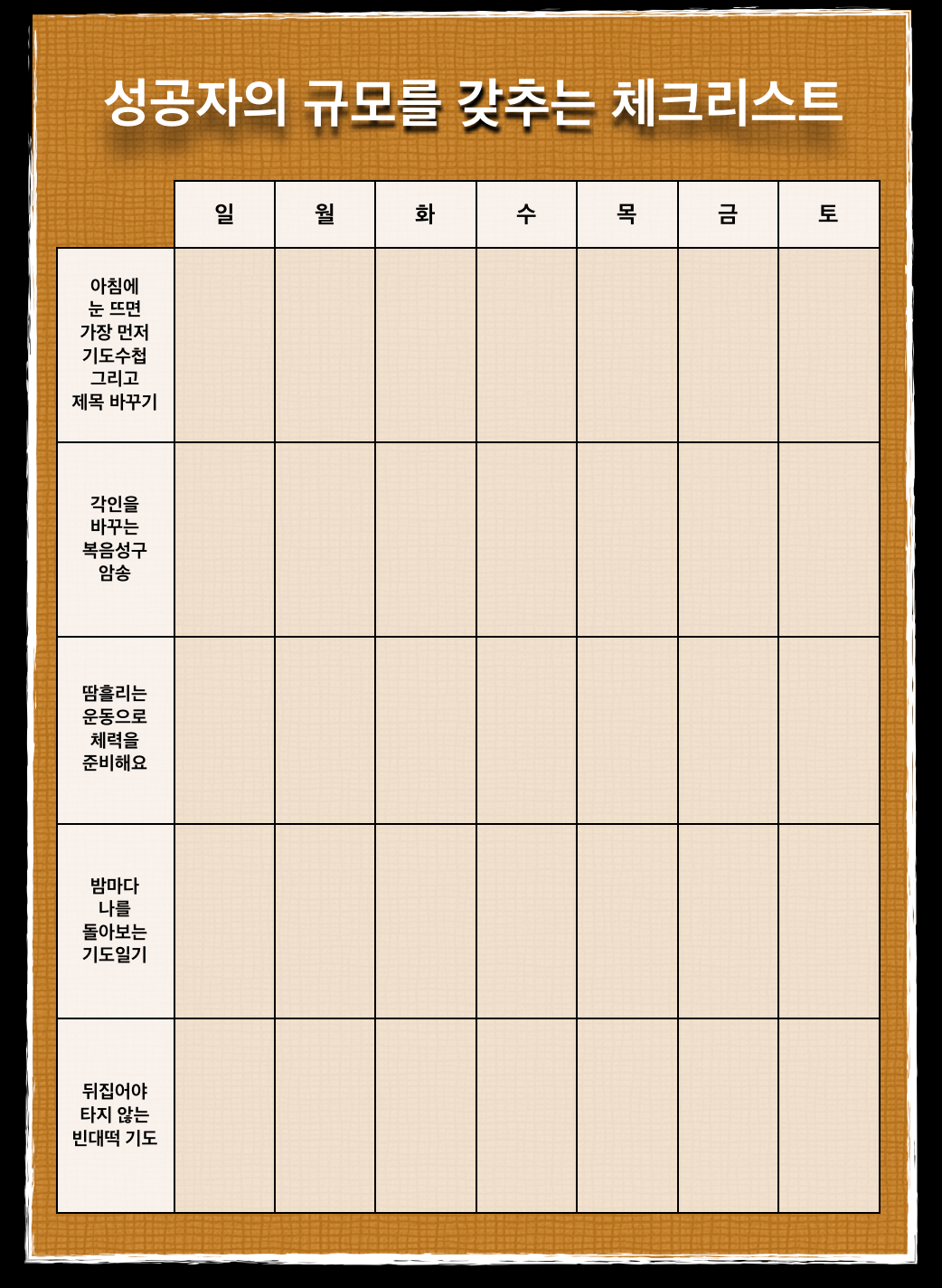 ふくいんを　ただしく　
つたえられる
レムナントは
ぎのう、ぶんか
サミットに　なります。
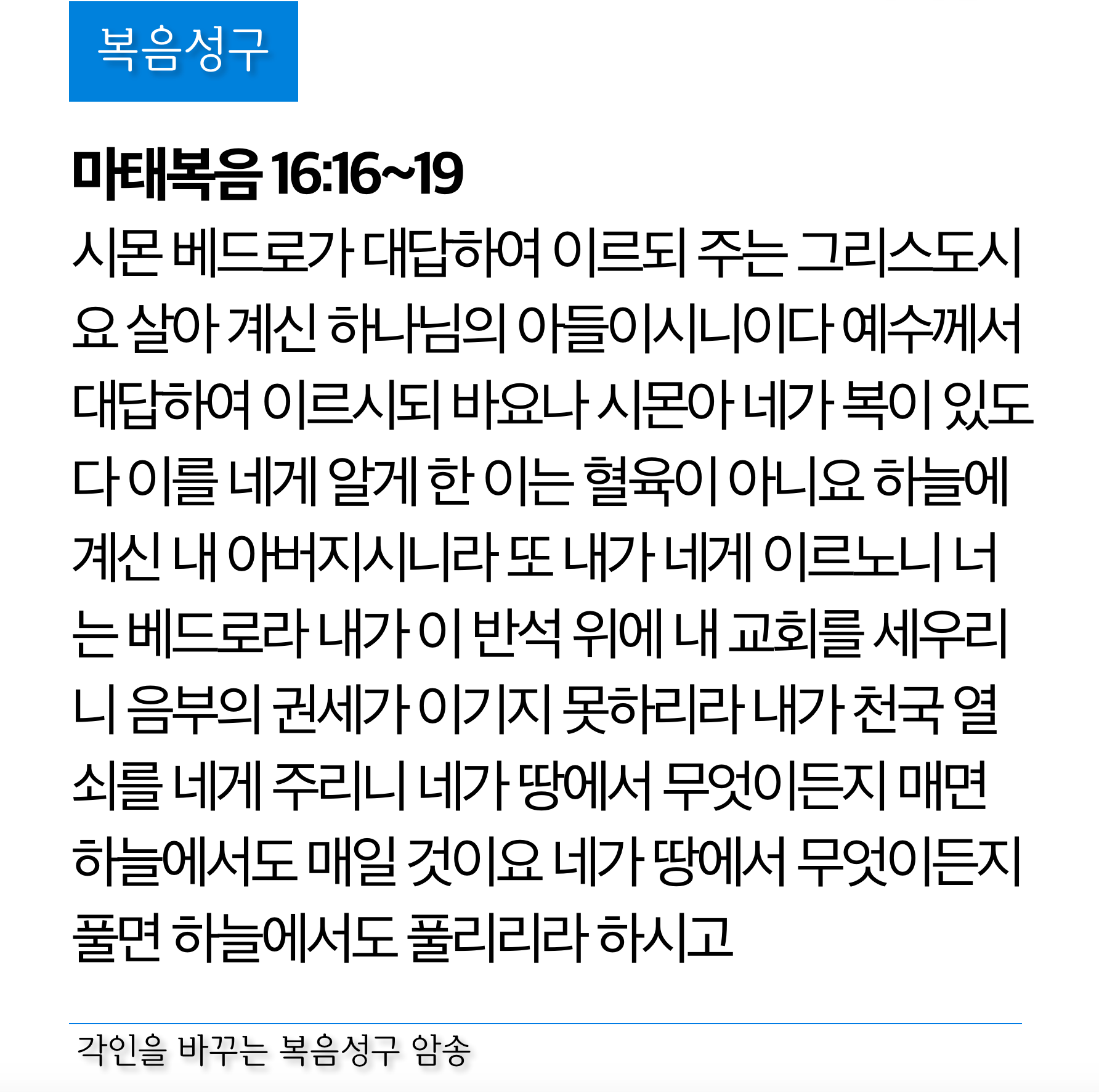 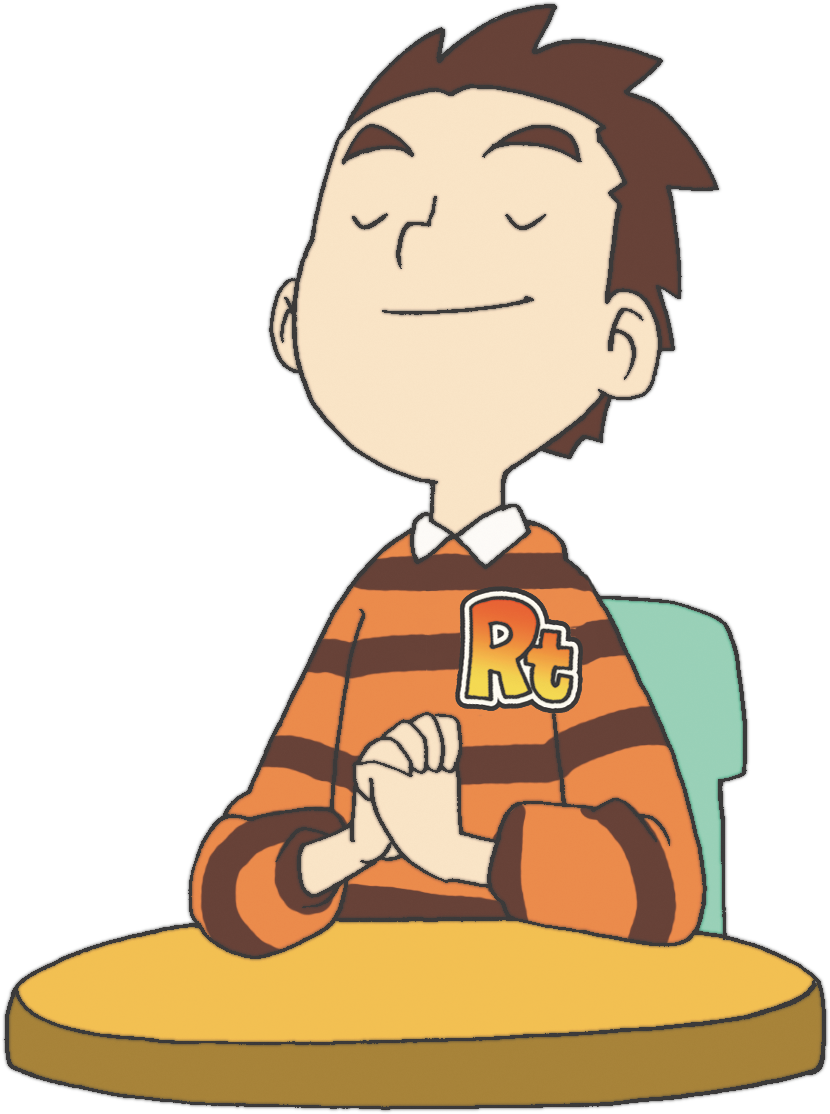 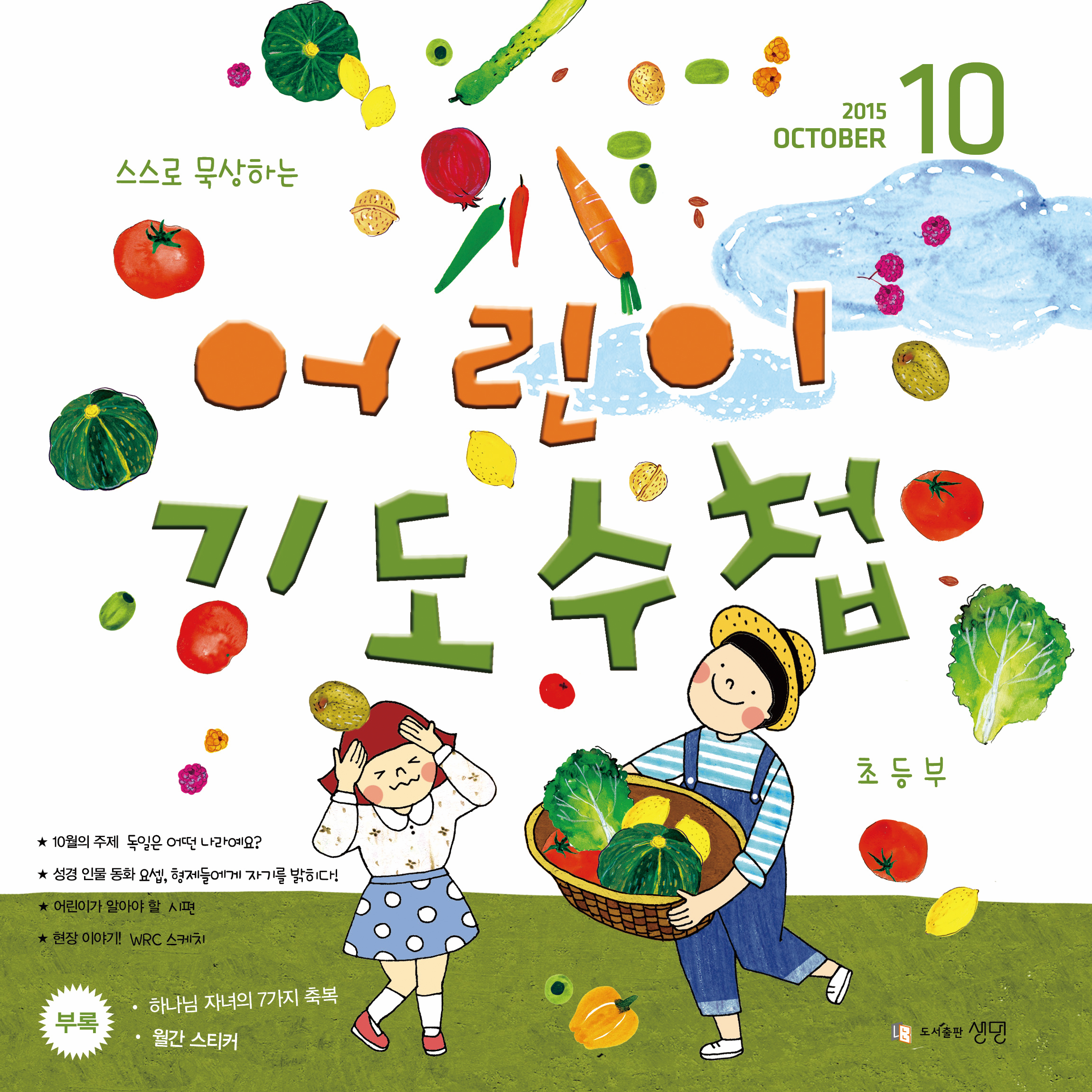 1. かみさまは　ふくいんが　うしなわれる　たびに　かいふくさせる　はたらきを　おこなわれました
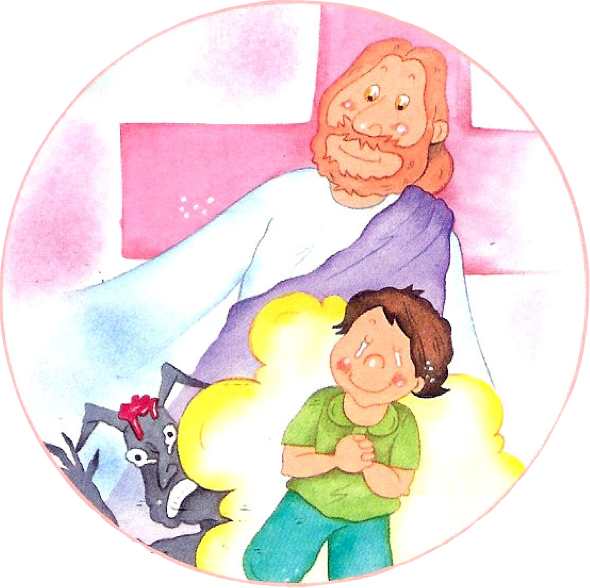 おんなの　しそん　イエス・キリスト
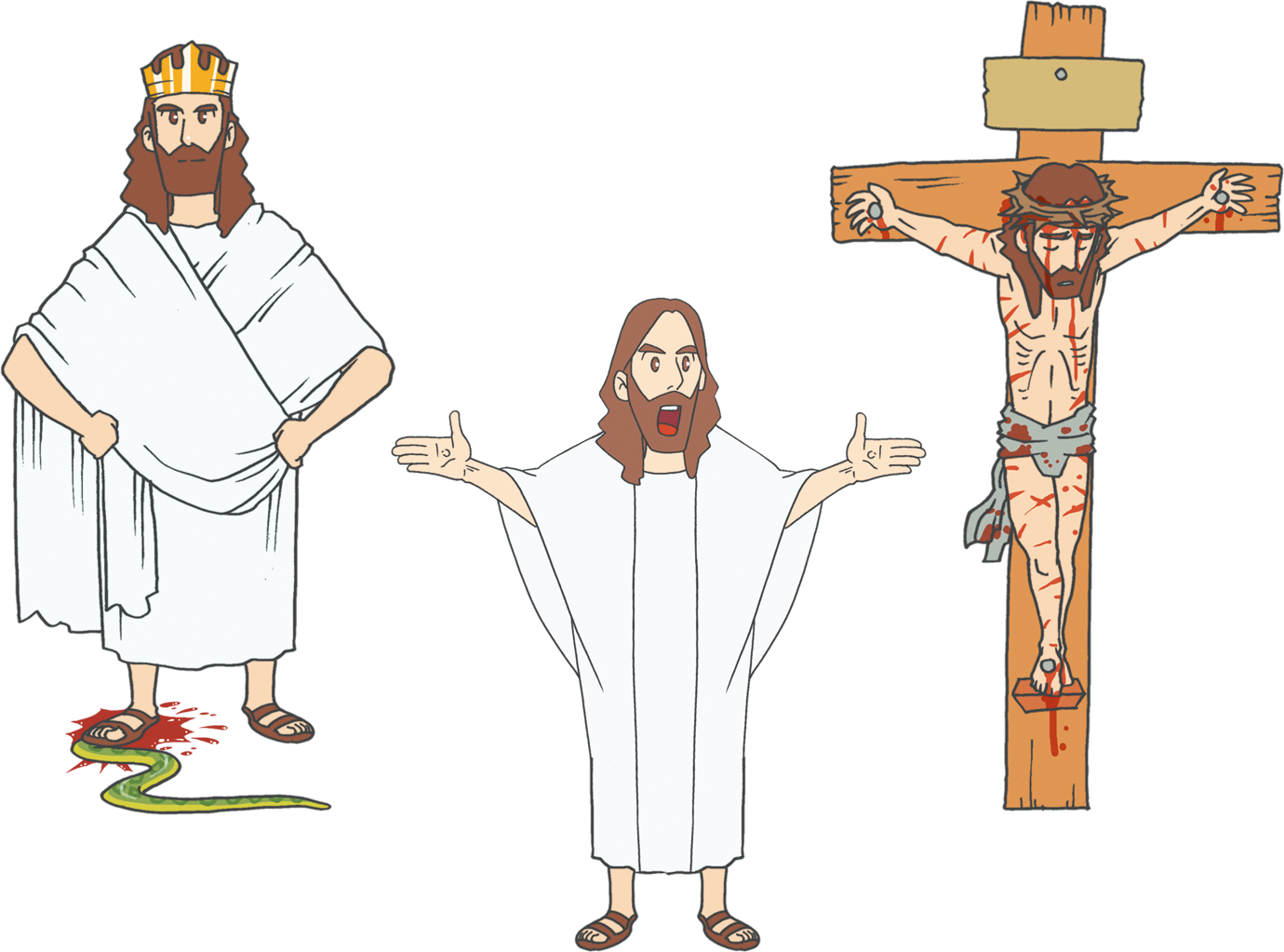 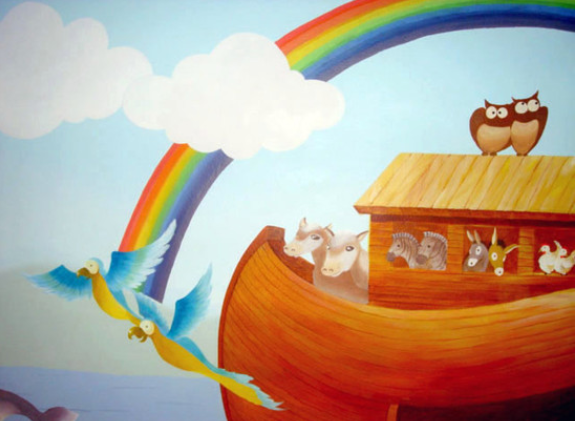 はこぶねの　けいやく　
イエス・キリスト
[Speaker Notes: 이미지 출처 : https://blog.naver.com/kundol923/30024758815]
ぎせいの　いけにえの　こひつじ
イエス・キリスト
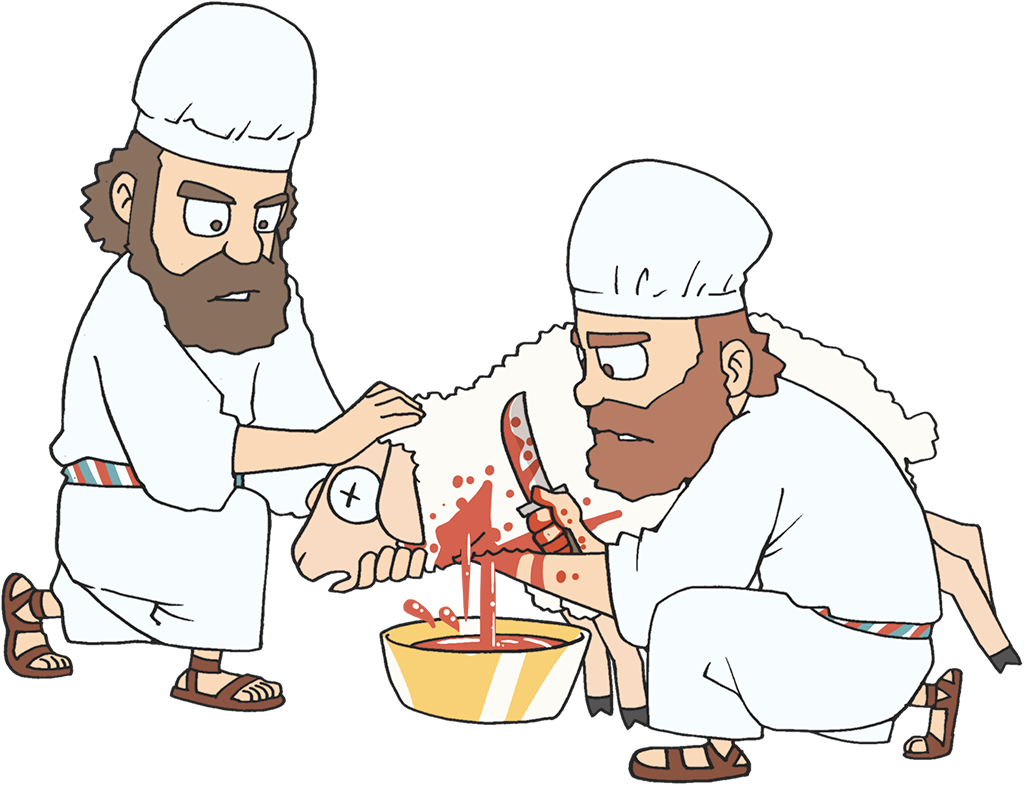 インマヌエルの　かみさま
　　　　　　　　（イザヤ 7:14)
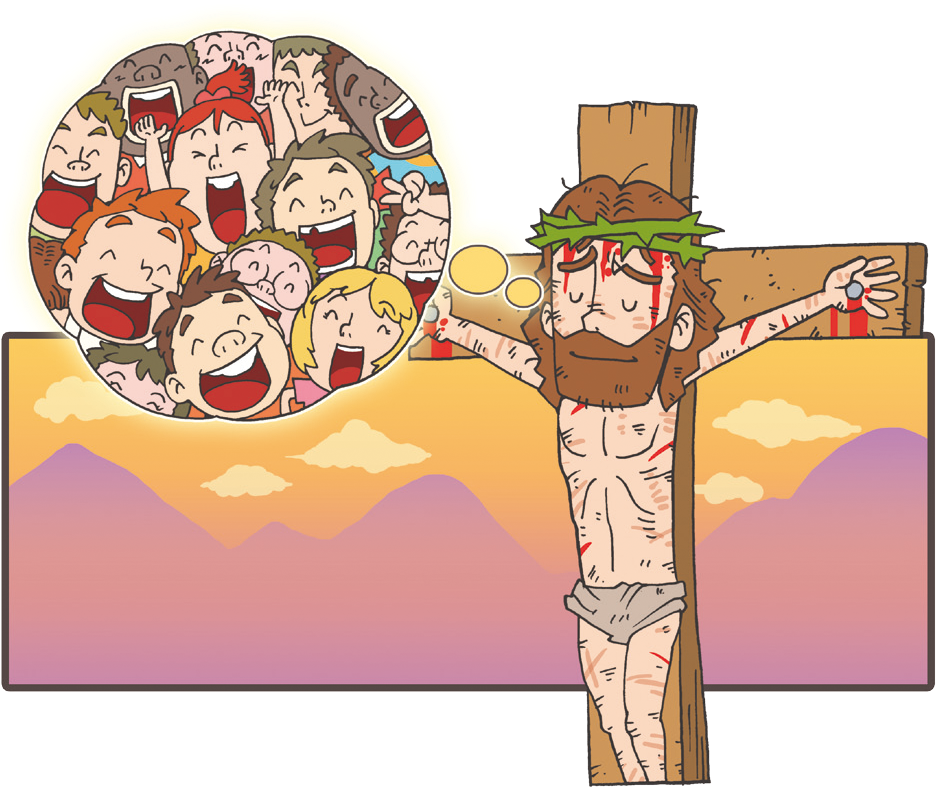 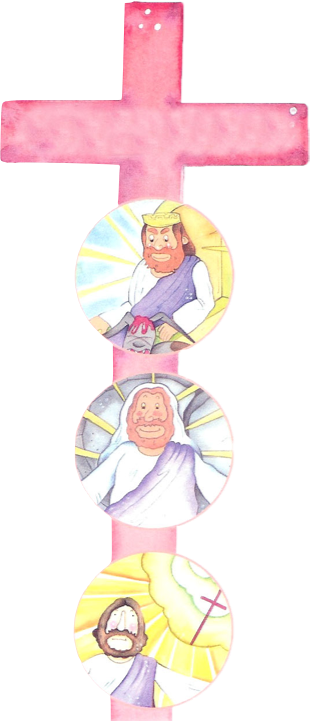 キリスト
まことの　おう
まことの　
　　　　　　さいし
まことの　
　　　　よげんしゃ
しっている　ひとと　わからない　ひとの　ながれを　みましょう
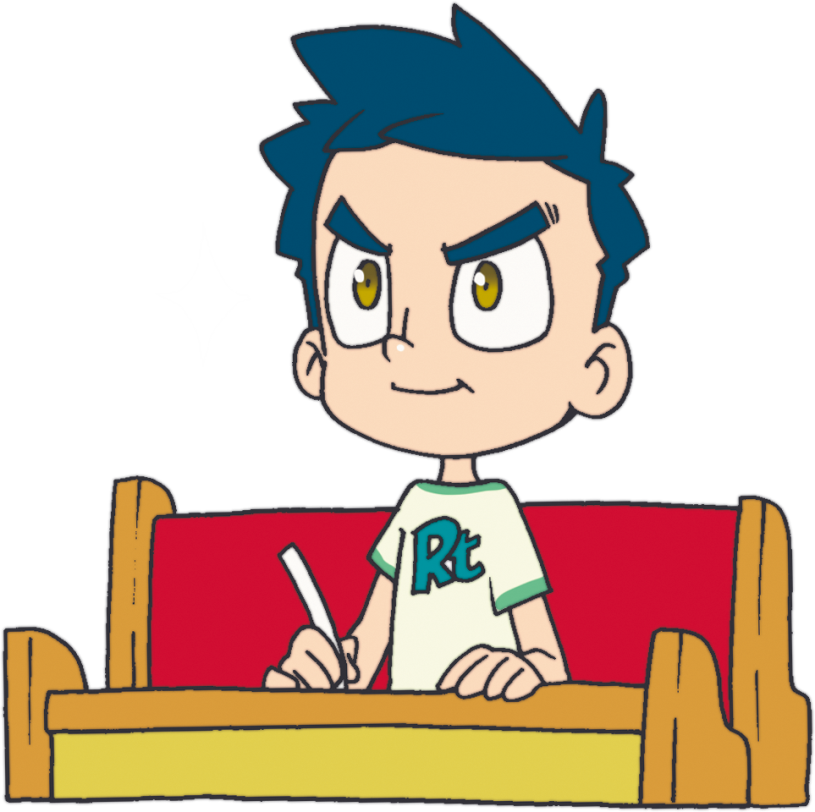 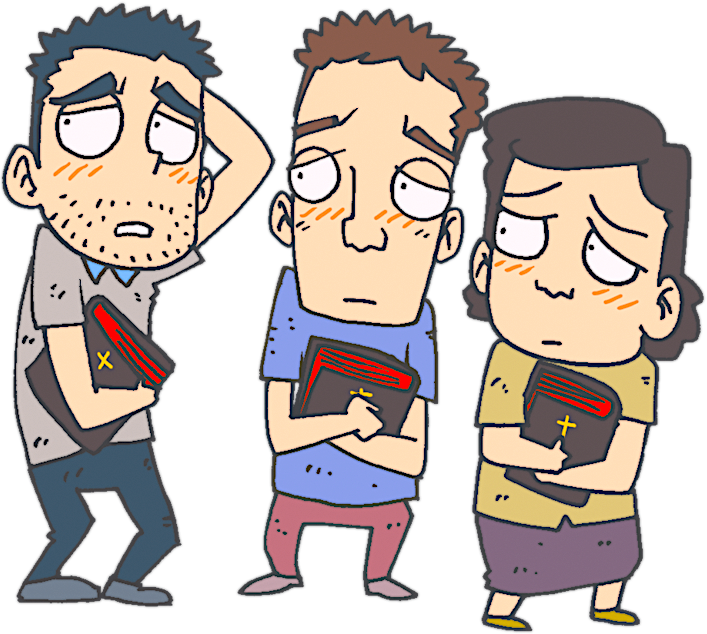 2. きょうだいこくと　せんそうの　ききの　なかで　けいやくを　にぎった　ものが　おきました
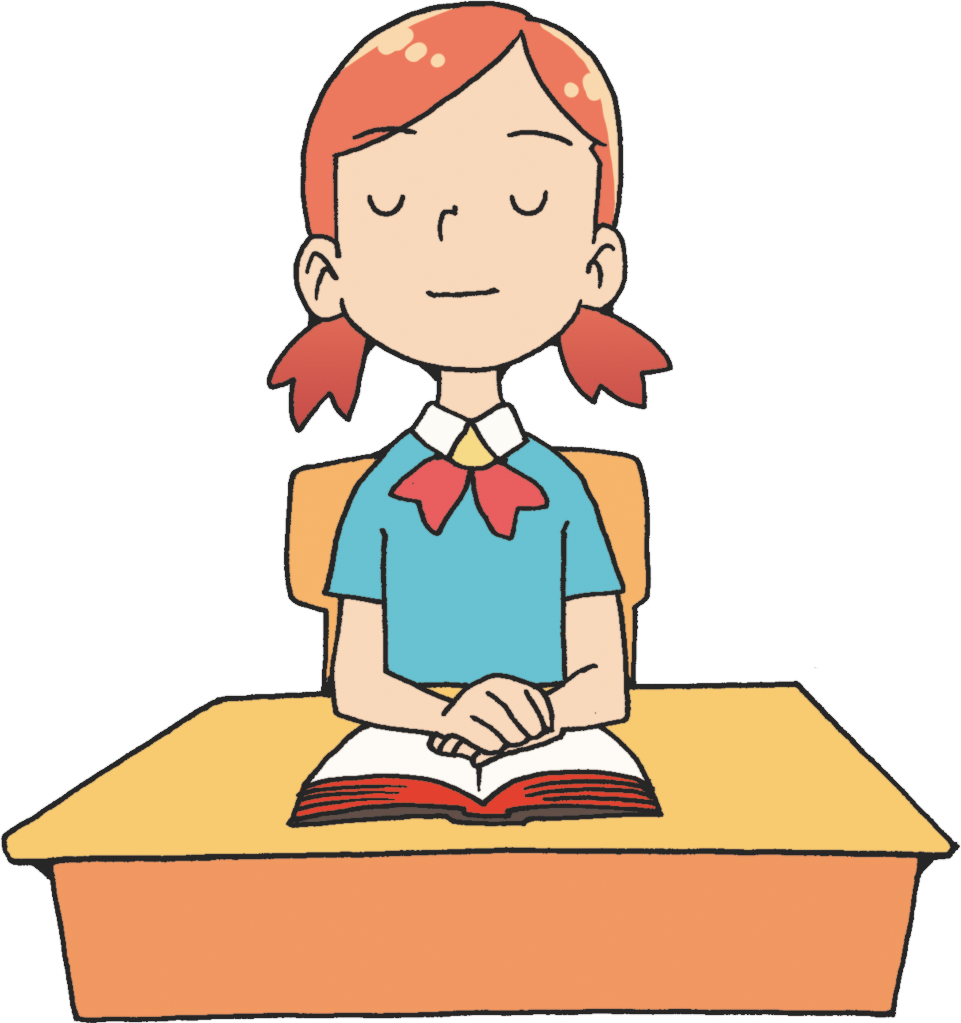 かみさまが　
ともにおられた
ヨセフは
せかいふくいんかの　
しゅじんこうでした
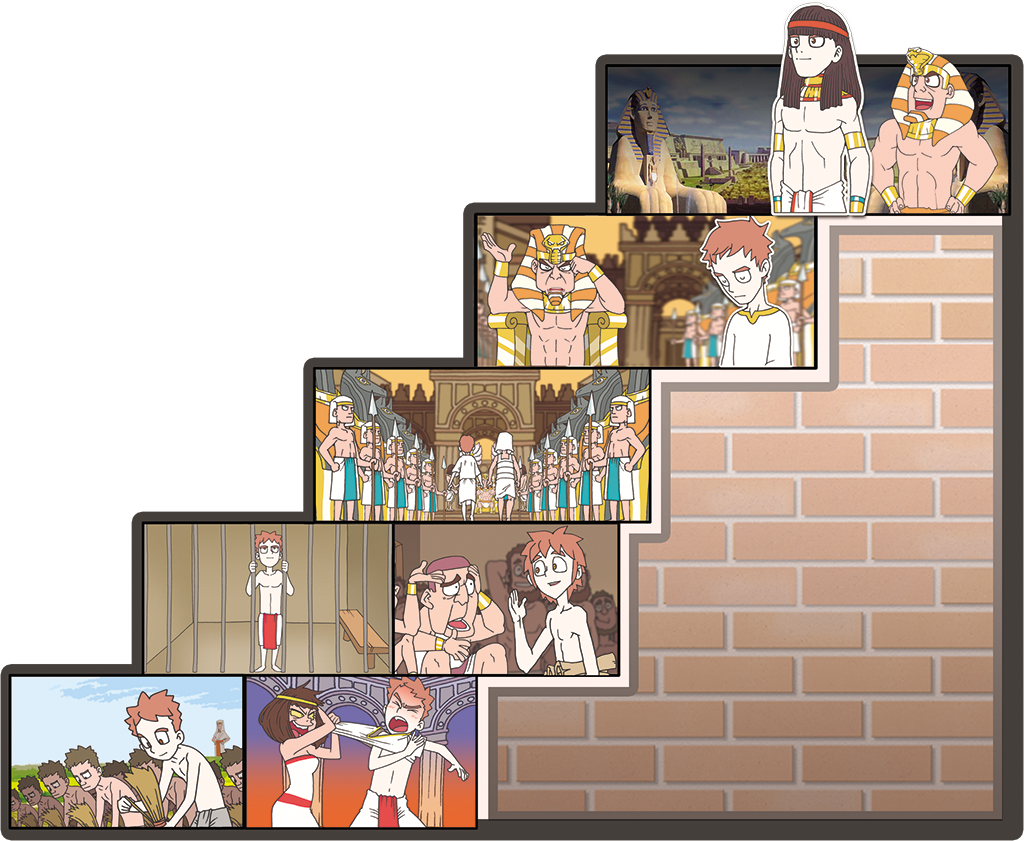 どれいになった　かみのこどもは　ぎせいの　いけにえの　
けいやくを　にぎって　
かいほうされました
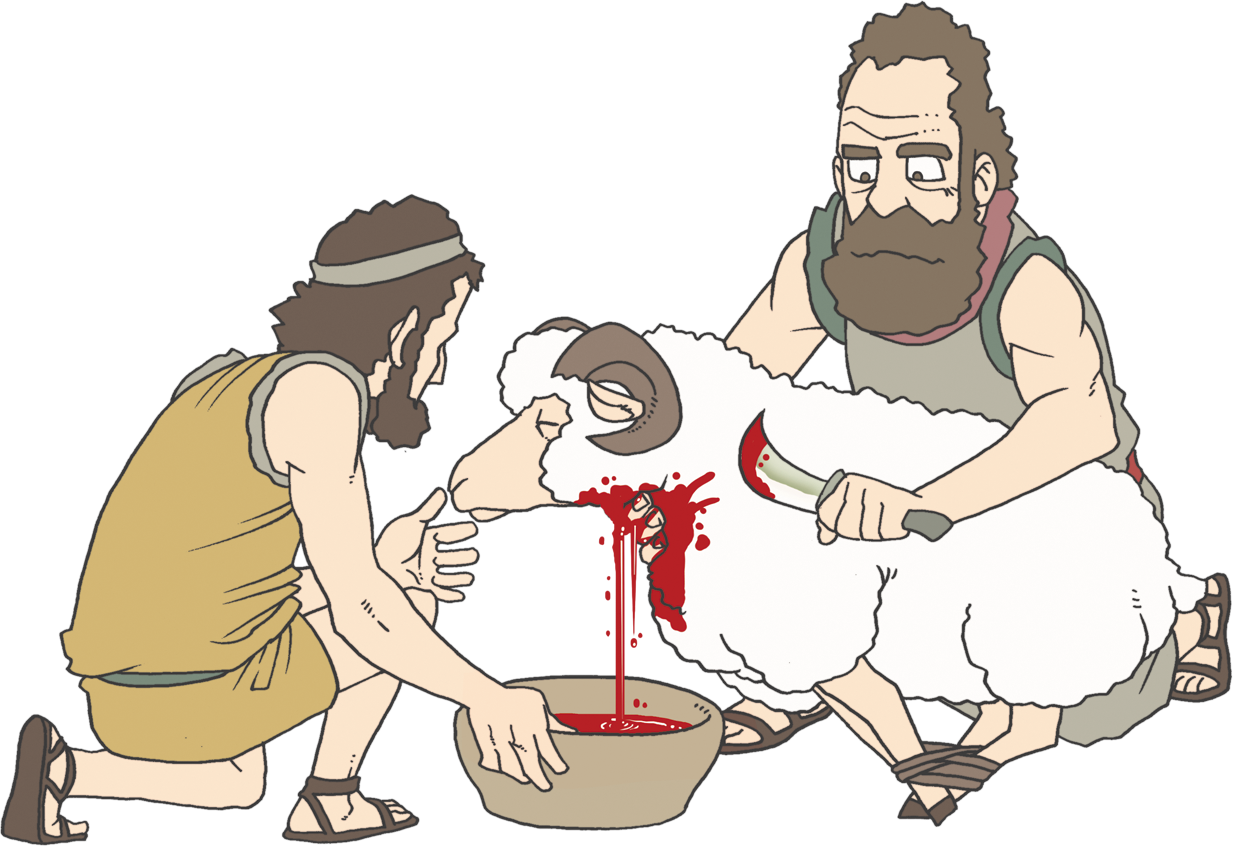 ばんぐんの　しゅの　みなによって　しょうりしました
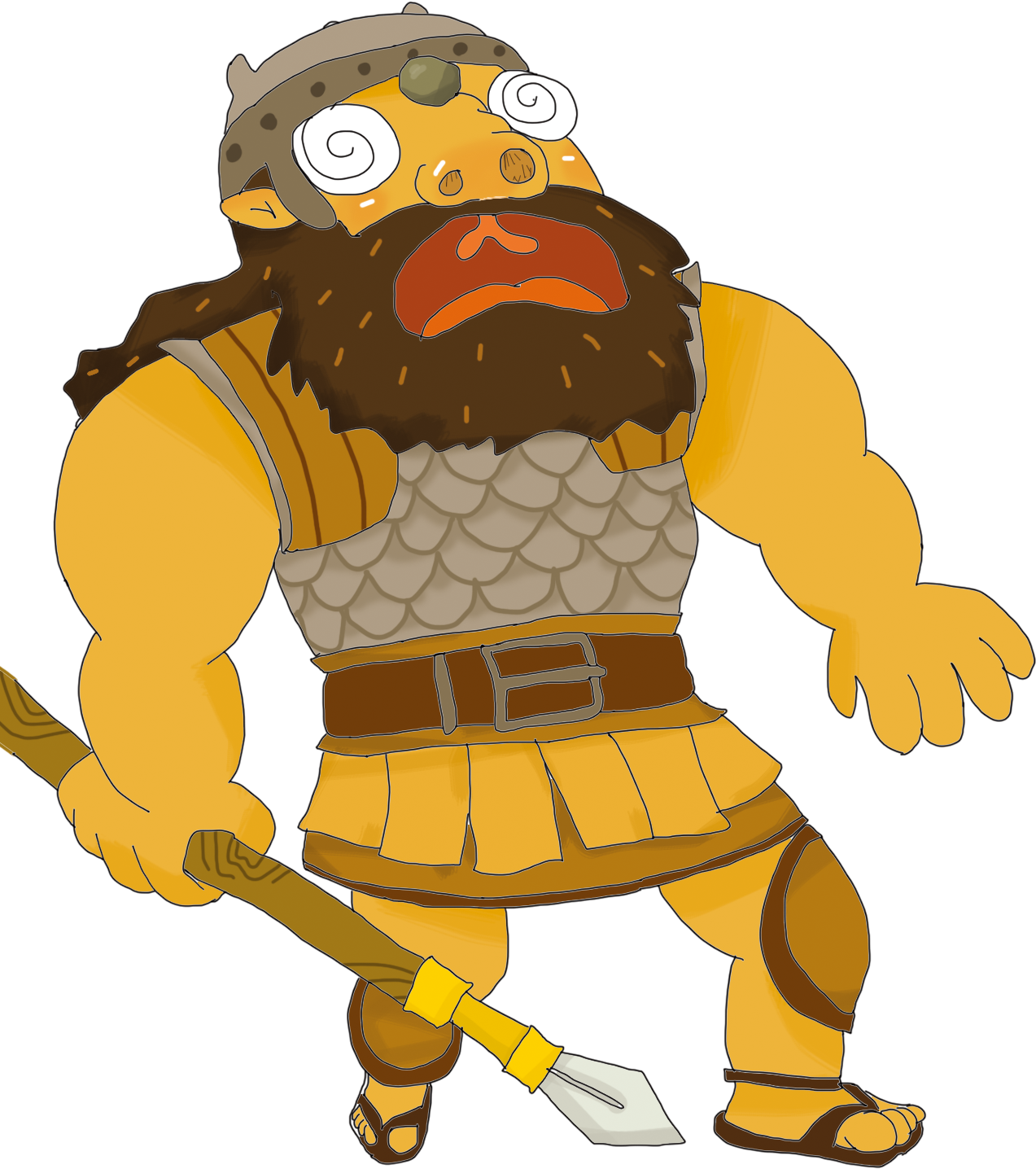 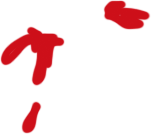 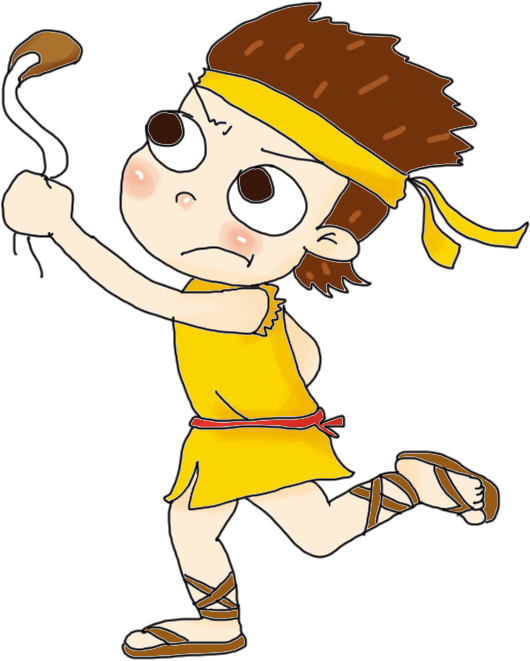 たたかわずに　かった　エリシャのように　わたしたちも　けいやくを　にぎって　しょうりしましょう
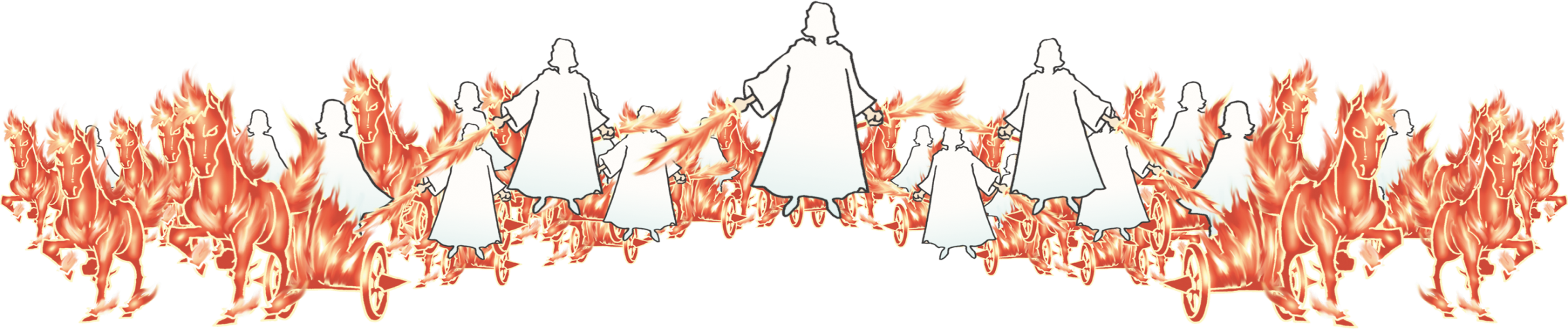 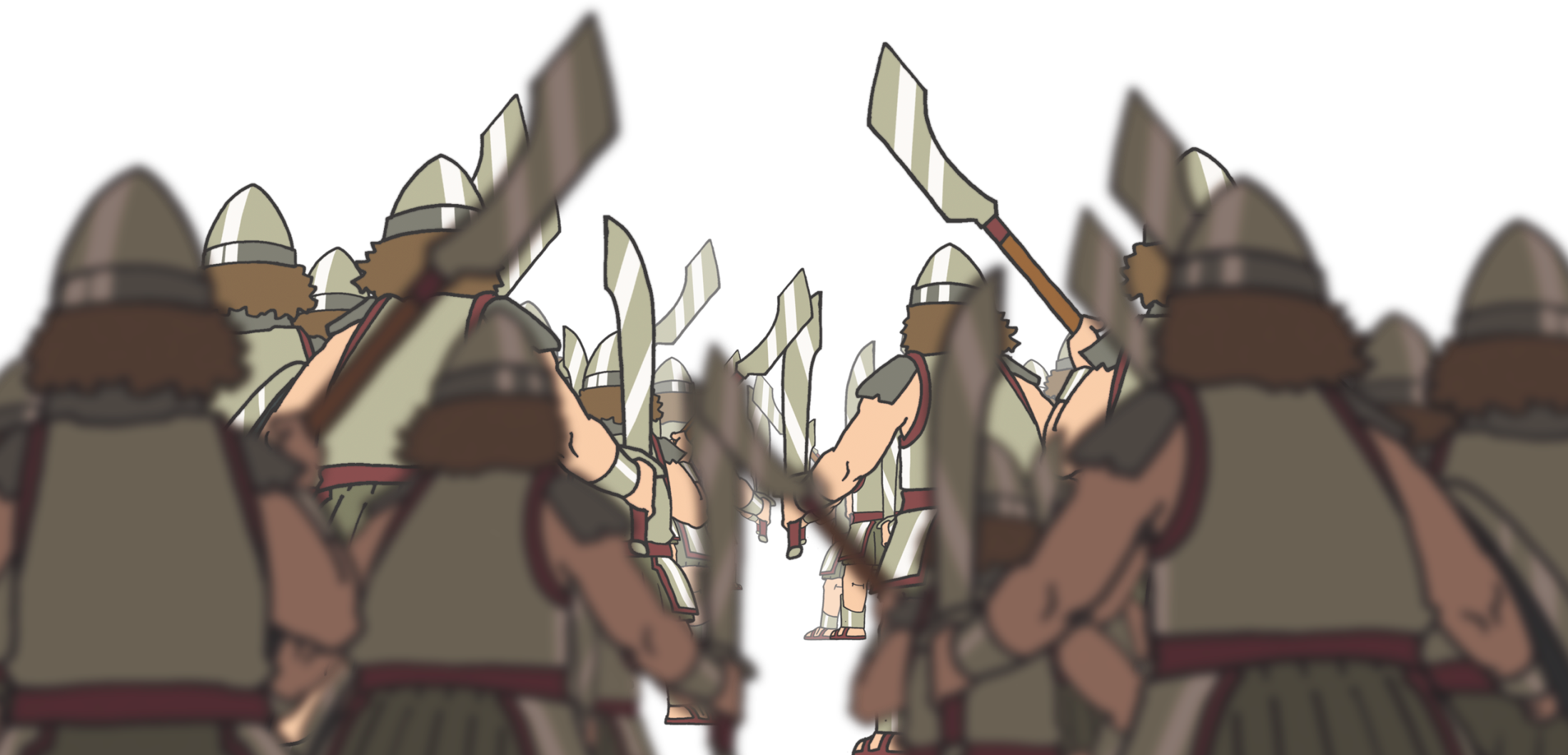 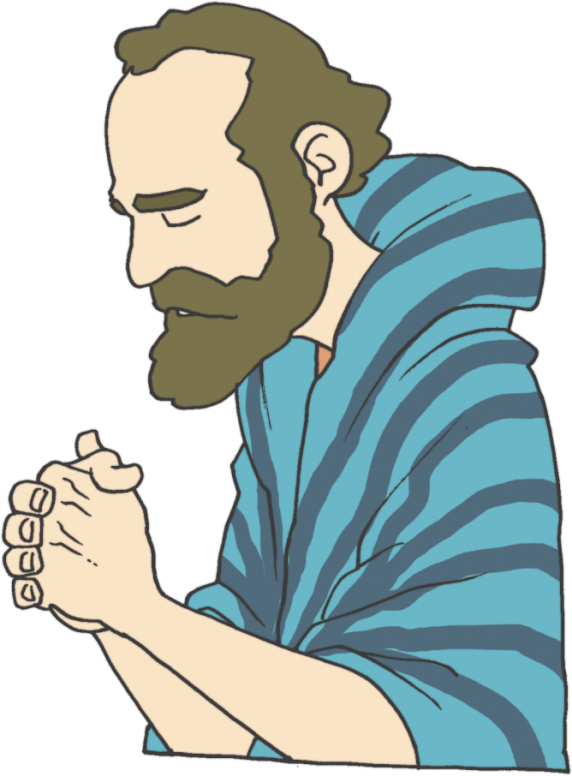 ひるも　よるも　ふくいんの
なかで　いのる　みはりにんに　なりましょう
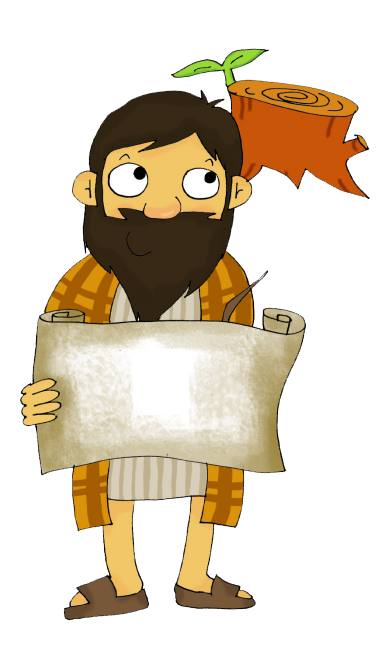 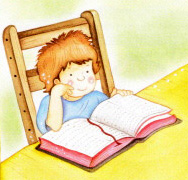 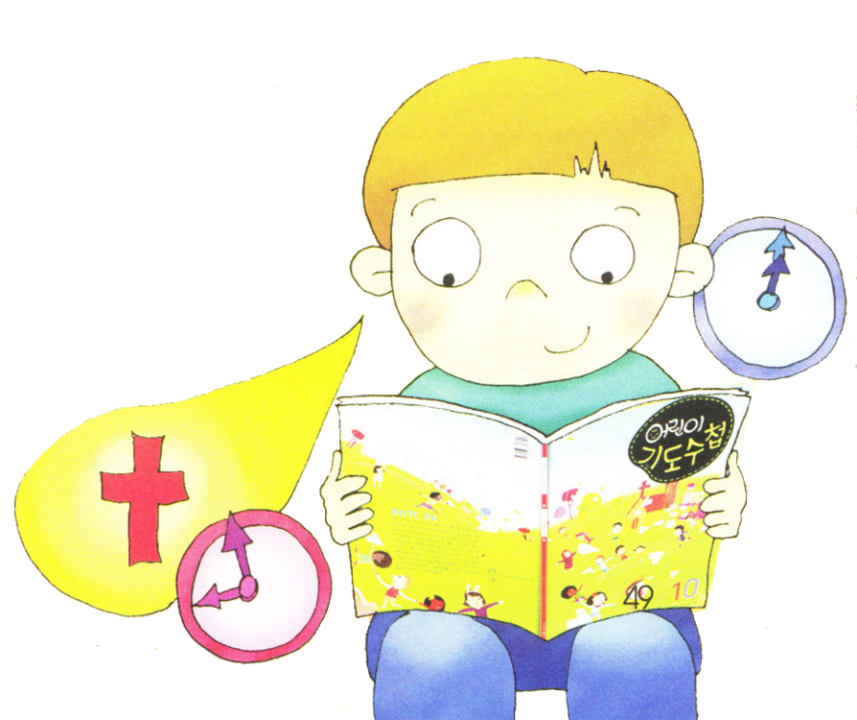 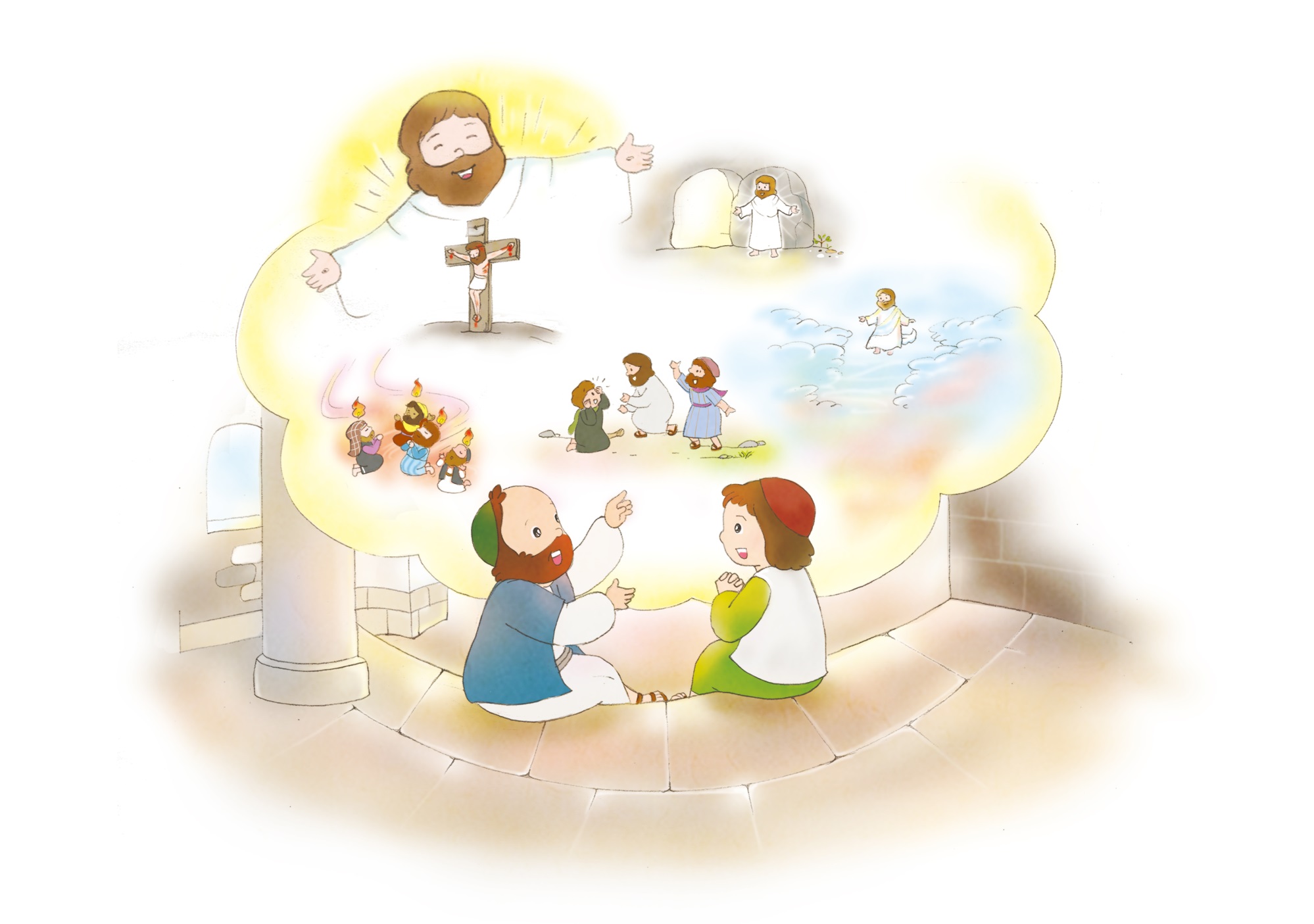 かいどうで　ふくいんを　つたえた　パウロの
ように　かみのくにの　ことを　フォーラム
しましょう
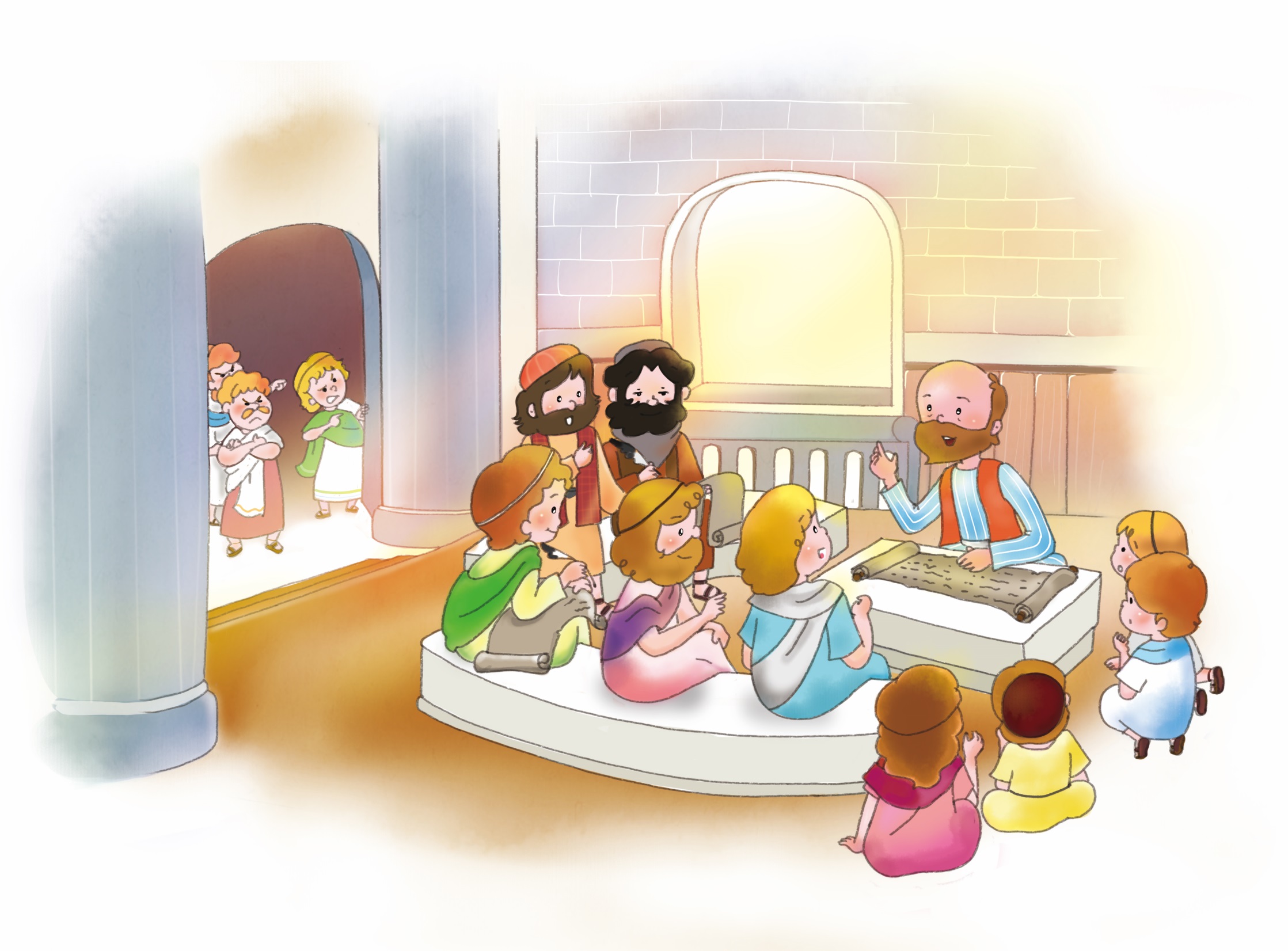 3. せかいふくいんかの　　けいやくを　なしとげるように　　　されました
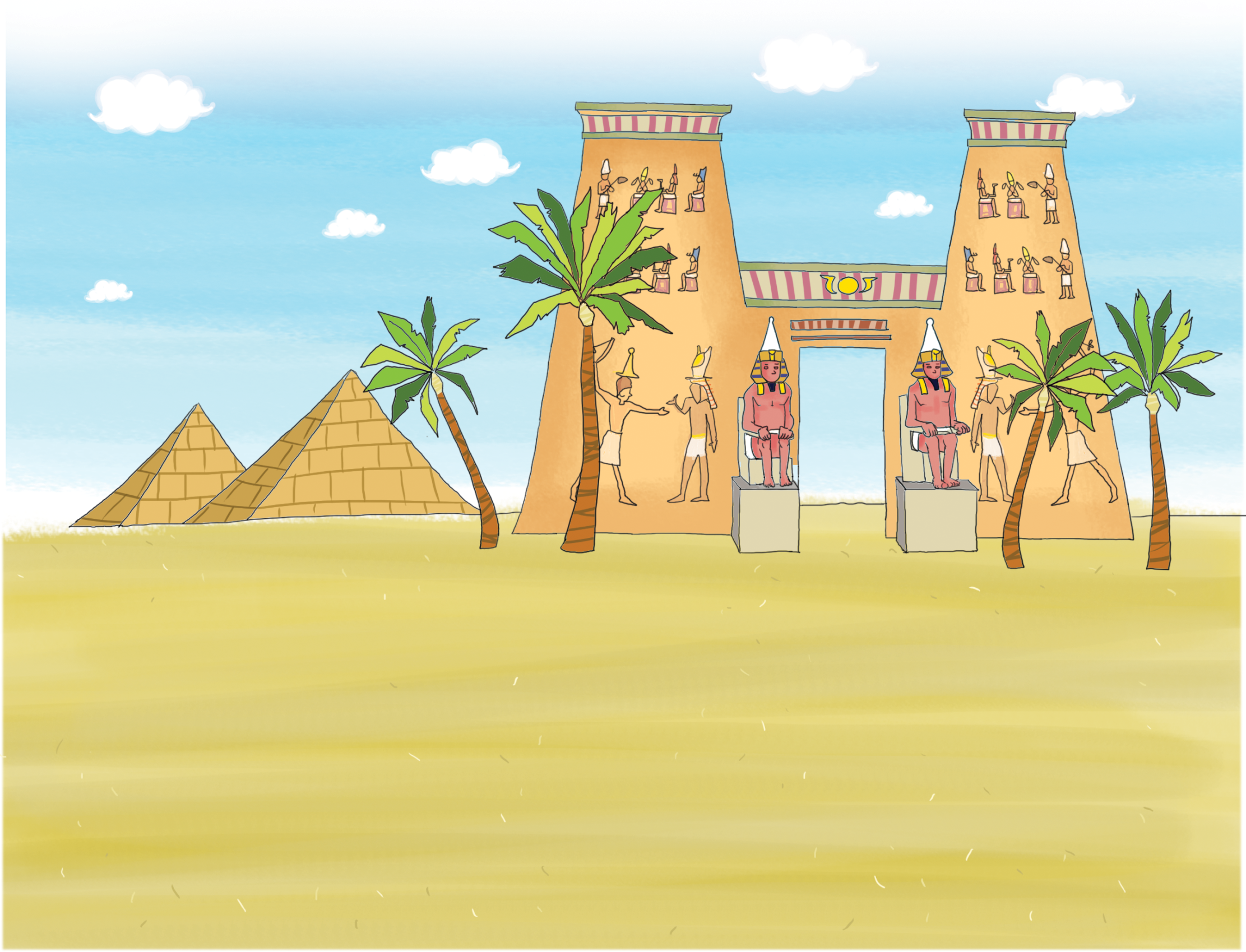 どれいに　うられて…
 ほりょで　つかまって…
 ぞっこくに　なって …
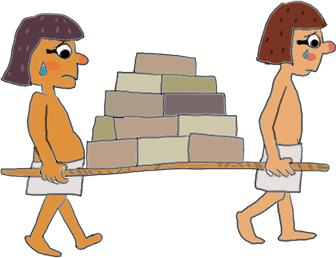 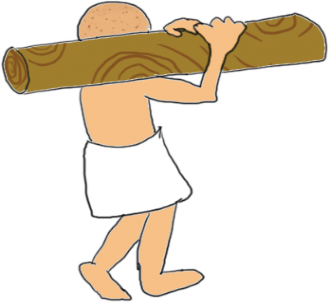 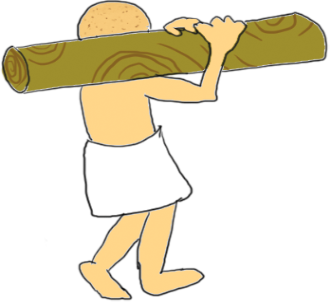 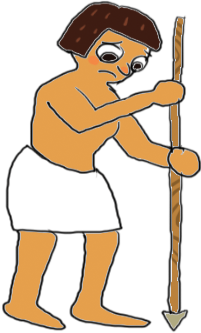 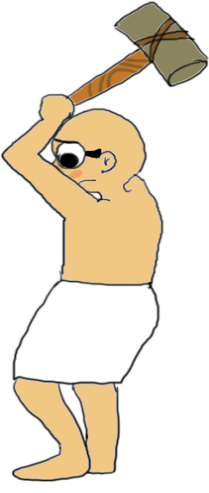 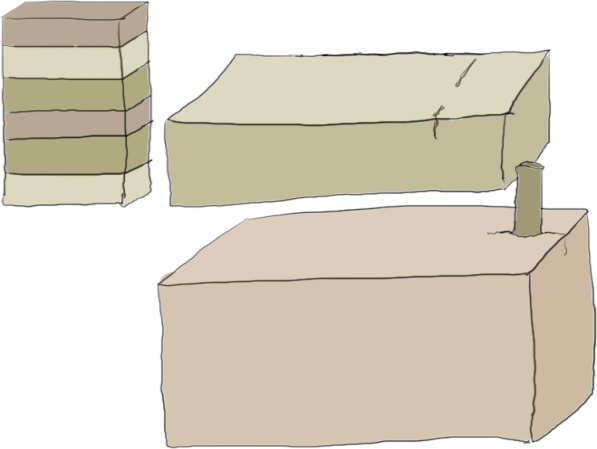 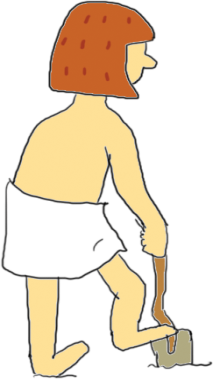 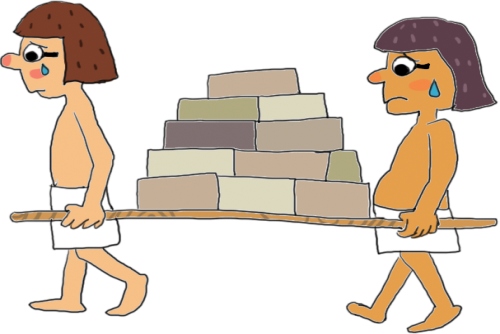 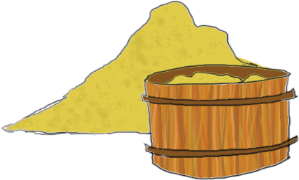 けいやくの　ながれを　のがせば　
どれい、ほりょ、ぞっこくに　なります
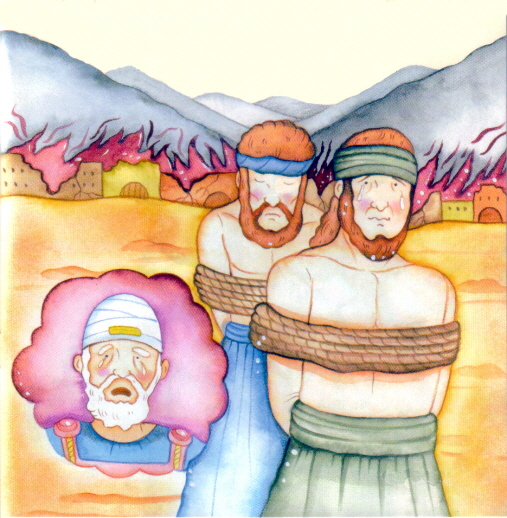 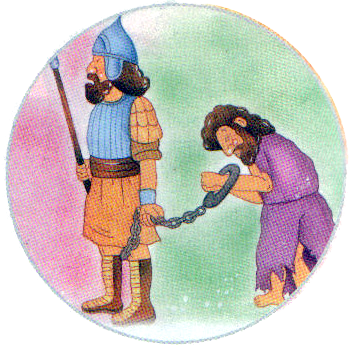 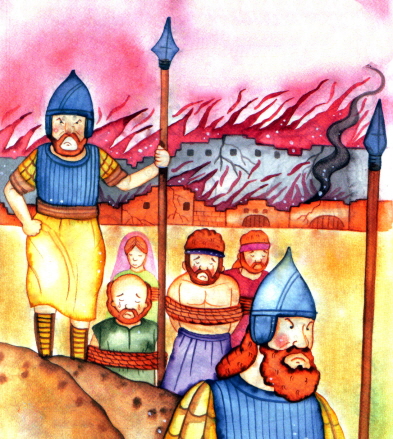 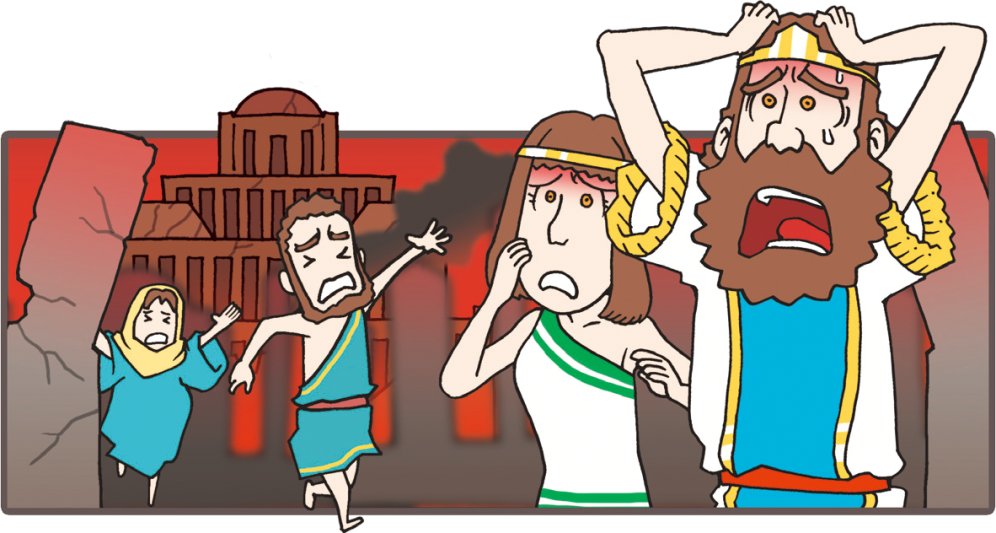 し
し
フォ
ラム
て
こく
いん
ー
よう
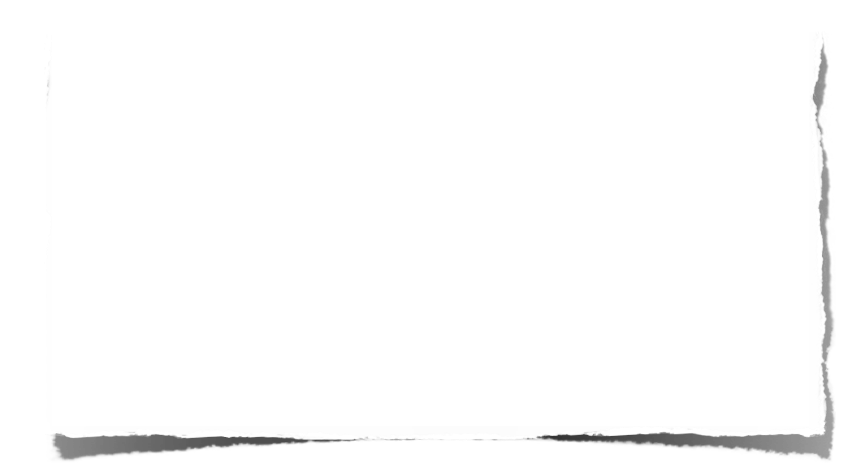 みことばの　なかで　いちばん　こころに　
のこった　ことを フォーラムしよう
サミットのみち－タラントのながれについて　
フォーラムしよう
こんしゅう　じっせんすることに　ついて　
フォーラムしよう